Potřeby člověka klasifikace, hierarchie naplnění
Definice
Lidská potřeba je stav organizmu, charakterizovaný napětím, dynamickou silou, která vzniká při nedostatku nebo přebytku v oblasti biologické, psychologické, sociální a duchovní 
 Naplnění potřeby směřuje k vyrovnání a obnovení změněné homeostázy organizmu 
 Potřeba je stavem interakce mezi organismem a prostředím, mezi subjektem a objektem
NÁZEV PREZENTACE | DATUM
Význam pojmu potřeba
Biologický – vyjadřuje stav narušené fyziologické rovnováhy (homeostázy) 
 Ekonomický – vyjadřuje nutnost nebo žádost vlastnit nebo užívat nějaký předmět (např. boty) 
 Psychologický – vyjadřuje psychický stav odrážející nějaký nedostatek. Je spojen s významem sociálním, vyjadřujícím nedostatky v sociálním životě
NÁZEV PREZENTACE | DATUM
Vztah motivace a potřeb
Množství a intenzita potřeb závisí na: 
 pohlaví 
 věku 
 prostředí, ve kterém jedinec vyrůstal 
 inteligenci 
 kulturní a společenské úrovni 
 zdravotním stavu 
 životních zkušenostech 
V průběhu života se potřeby jedince mění jak z hlediska kvantity, tak kvality.
NÁZEV PREZENTACE | DATUM
Vztah motivace a potřeb
Potřeba jako projev nedostatku či přebytku vyjadřuje stav organizmu, který startuje proces motivace – motivační napětí 
 Motivace (lat. moveo) – hýbám 
 Motivace je proces, který určuje směr, sílu a trvání určitého chování a jednání 
 Motivace – vnitřní (vnitřní pohnutky člověka, uspokojování vlastních zájmů a potřeb) 
                    - vnější (je dána okolním prostředím, které směrňuje člověka a klade na něj nároky, jenž se snaží uspokojit)
NÁZEV PREZENTACE | DATUM
Vědomá a nevědomá motivace
Vědomá motivace – stav, kdy si jedinec plně uvědomuje motivy svého chování (kariéra) 
 Nevědomá motivace – hybná síla jedince aniž by tento jedinec si byl vědom motivů svého chování (nevíme proč se usmějeme na člověka, který nám připomíná někoho jiného aniž by jsem si to v danou chvíli uvědomili) 
 Substituce motivů – potřeba vyvolává chování, které není typické pro danou potřebu, je náhradní (nadměrné jedení nemusí být motivováno hladem, ale osamělostí nebo jinými zdroji úzkosti)
NÁZEV PREZENTACE | DATUM
Schéma motivace a chování
Motivační napětí  (potřeba)-  pocit hladu, ospalost
Činnost – jedení, spánek
Uspokojení – nasycení, osvěžení
NÁZEV PREZENTACE | DATUM
Klasifikace potřeb
Dle významu potřeby pro život 
 primární (nižší) – potřeby biologické (uspokojení hladu, dostatek vzduchu…) 
sekundární (vyšší) – získané, sociální, kulturní, společenské potřeby (potřeba blízkosti druhého člověka, úspěchu, přátelství) 
Dle podstaty člověka - fyziologické - kulturní - psychické - sebevyjádření - sociální - estetické - spirituální
NÁZEV PREZENTACE | DATUM
Maslowova pyramida lidských potřeb
Abraham Harold Maslow (1908 – 1970) 
     americký psycholog
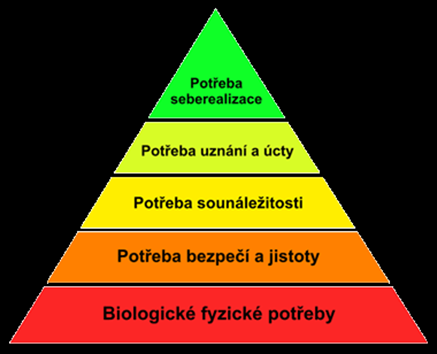 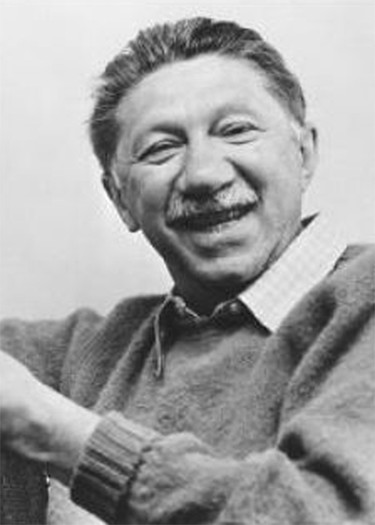 NÁZEV PREZENTACE | DATUM
Klasifikace potřeb
NÁZEV PREZENTACE | DATUM
Rozbor pyramidy potřeb
Fyziologické potřeby - vyjadřují potřeby organismu, slouží k přežití. 
Potřeba jistoty a bezpečí - je potřebou vyvarovat se ohrožení a nebezpečí  - vyjadřuje touhu po důvěře, spolehlivosti, stabilitě 
Potřeba lásky a sounáležitosti = afiliační potřeby - potřeba náklonosti, sociální integrace
NÁZEV PREZENTACE | DATUM
Rozbor pyramidy potřeb
Potřeba uznání, sebeúcty  
vyjadřuje touhu po respektu druhých, prestiže v sociální skupině, 
vzniká v situaci ztráty respektu, kompetence, důvěry 
Potřeba seberealizace, sebeaktualizace
 • vyvstává jako tendence realizovat své schopnosti    a záměry.
 • člověk chce být tím, kým podle svého mínění může být
NÁZEV PREZENTACE | DATUM
Hierarchie potřeb je dána
věkem 
 pohlavím 
 adaptačními schopnostmi 
 sociálním zajištěním 
 psychickým stavem 
 nemocí (akutní, chronická) 
 léčebným režimem
NÁZEV PREZENTACE | DATUM
Faktory ovlivňující naplnění potřeb
Objektivní faktory
 • vývojové stadium člověka 
• sociální prostředí jedince (rodina, vzdělání…) 
• omezení (nevidomí…) 
Subjektivní faktory 
• individualita člověka 
• mezilidské vztahy,(objektivní hodnocení)
 • pocit zdraví a nemoci
NÁZEV PREZENTACE | DATUM
Způsoby naplnění potřeb
Zdravé naplnění potřeb 
• neškodí jedinci ani jinému člověku 
• je v souladu se sociálně-kulturními hodnotami jedince • neporušují zákonné meze 
Nezdravé naplnění potřeb 
• mohou poškodit jedince nebo druhé osoby 
• nejsou v souladu se sociálně-kulturními hodnotami 
• přestupují meze zákona 
• přinášejí jedinci neklid
NÁZEV PREZENTACE | DATUM
Schéma naplnění potřeb
Potřeba Podmínky (objektivní, subjektivní) 
Motivace 
Aktivita 
Uspokojení potřeby 
Nová potřeba
NÁZEV PREZENTACE | DATUM
Míra naplnění potřeb
Prahové naplnění potřeb = uspokojení, přinášející vyrovnanost a pohodu, pocit životního optima 
 Nadprahové naplnění potřeb = projev hyperprotektivní péče pocity přílišné kontroly, nesvobody (přehnaná péče rodičů, partnera) 
 Podprahové naplnění potřeb = může vést k pocitům frustrace, stresu, deprivaci
NÁZEV PREZENTACE | DATUM
Projevy chování při nenaplnění potřeb
Frustrace – pocity zklamaní, psychický i fyzický dyskomfort. Dlouhodobá frustrace zdravotní potíže (změny TK, onemocnění zažívacího traktu) 
 Stres – obecná odezva organizmu na jakoukoliv zátěž, tělesnou nebo duševní. Charakteristické projevy – prohloubené dýchání, tachykardie, pocení… 
 Deprivace – nedostatečné uspokojování citových a smyslových potřeb pocity opuštěnosti, vyprahlosti, somatické problémy (bolesti hlavy, zažívací obtíže)
NÁZEV PREZENTACE | DATUM
Bariéry v naplňování potřeb
Osobní bariéra – ostych, pocit nedůvěry, obavy ze zklamání 
 Psychická bariéra – neschopnost přijmout pomoc druhých 
 Jazyková bariéra – vzájemné neporozumění (nesrozumitelná slova) 
 Fyziologická bariéra – tělesný dyskomfort… 
 Bariéra prostředí – nemocniční prostředí… 
 Neporozumění sdělovanému – ostych znovu se ptát… 
 Méně časté bariéry – vyslovení a přijetí omluvy, kritiky, pochvaly…
NÁZEV PREZENTACE | DATUM
Význam teorie potřeb v ošetřovatelství
Poznání a uspokojení vlastních potřeb 
 Pochopení potřeb druhých (opakované používání signalizačního zařízení) 
 Základ pro ošetřovatelský proces (hodnocení nemocného, plánování intervencí) 
 Využití v edukaci (pomoc při nalezení cesty uspokojování potřeb)
NÁZEV PREZENTACE | DATUM
Potřeby v nemoci
Faktory modifikující naplnění potřeb
 Nemoc – často brání v uspokojování potřeb, mění vyjádření a možnosti jejich uspokojení 
 Osobnost člověka – osobnostní vlastnosti určují způsob vyjádření, uspokojování i psychickou odezvu. Určující je typologie člověka (introvert…) 
 Mezilidské vztahy – vztahy k příbuzným a blízkým narušují uspokojování potřeb nebo lze prostřednictvím těchto vztahů navodit zdravý způsob jejich uspokojení
 Vývojové stadium člověka – modifikuje signalizaci a způsob uspokojování potřeb i jejich psychickou odezvu.
 Okolnosti, za kterých nemoc vznikla – ohled na specifické situace (onemocnění matky dítěte)
NÁZEV PREZENTACE | DATUM
Naplnění potřeb v nemocnici
Povinnost poskytovatele zdravotnické a ošetřovatelské péče je vyhledávat způsoby uspokojení základních biologických potřeb (nabízet tekutiny, vhodné prostředí ke spánku…) 
 Ošetřovatelský proces je prostředek k uspokojování základních potřeb pacienta. 
 ADL (activity daily living) = aktivity denního života (hygiena, oblékání, výživa…) 
 Zdravý člověk zvládá denní aktivity sám.
 V nemoci je člověk limitován – posuzujeme zdravotní stav pacienta.
NÁZEV PREZENTACE | DATUM
Sebepéče a soběstačnost
Základem ošetřovatelské péče je hodnocení soběstačnosti a sebepéče pacienta 
 Sebepéče – samostatné vykonávání denních aktivit (stravování, oblékání…) 
 Soběstačnost – míra samostatnosti při vykonávání denních aktivit 
 Určení stupně závislosti nemocného (hodnocení ADL) - Barthelův test 
 Hodnocení ADL v ošetřovatelských modelech:
 V. Hendersonové – model „14 lidských potřeb“ 
 M. Gordonové – model „fungujícího zdraví“
NÁZEV PREZENTACE | DATUM